Презентація роботи: муз.керівника – Волонтир А.І. та педагога-організатора  –         Русин М.І.
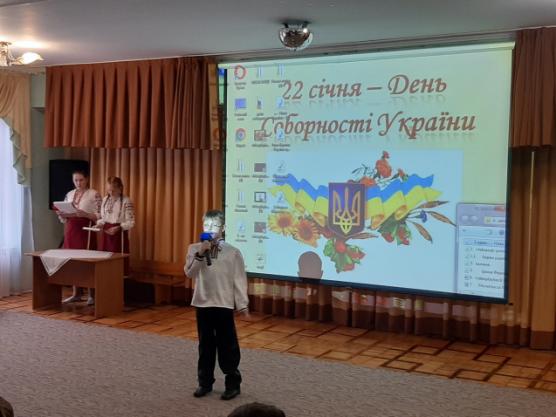 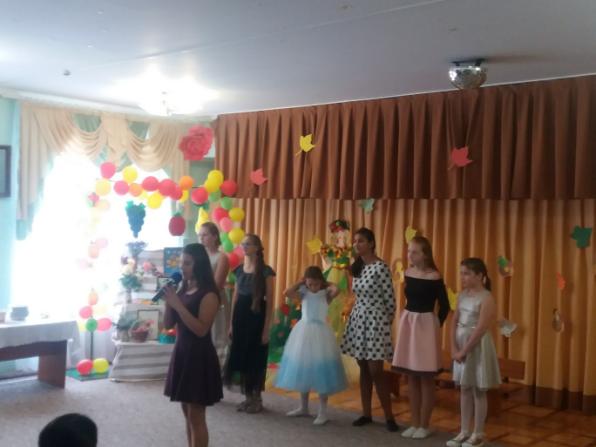 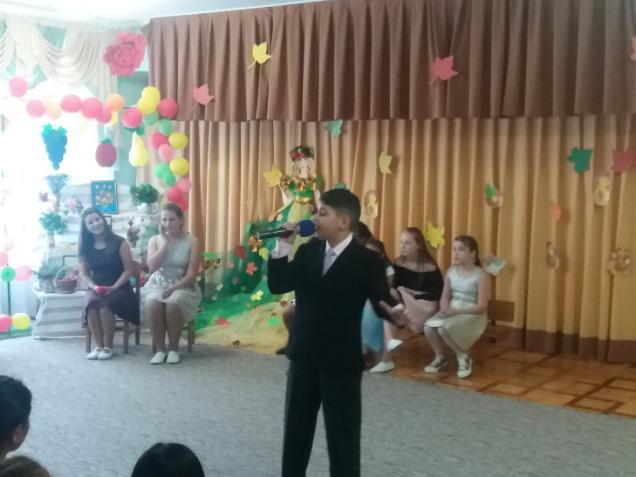 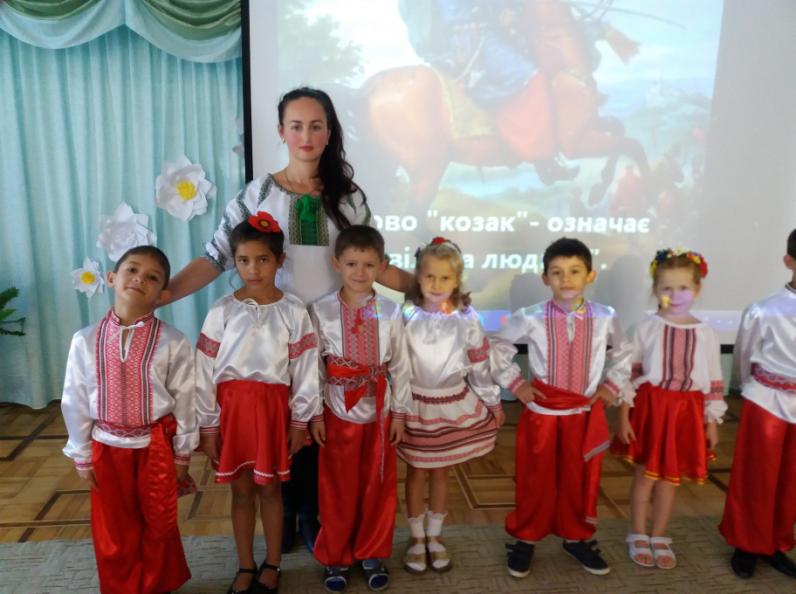 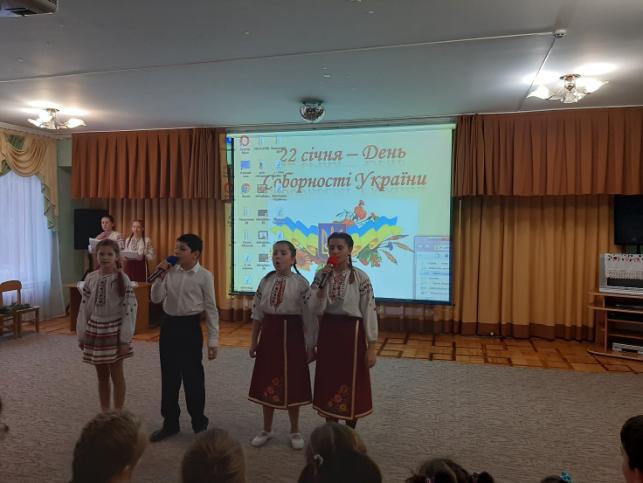 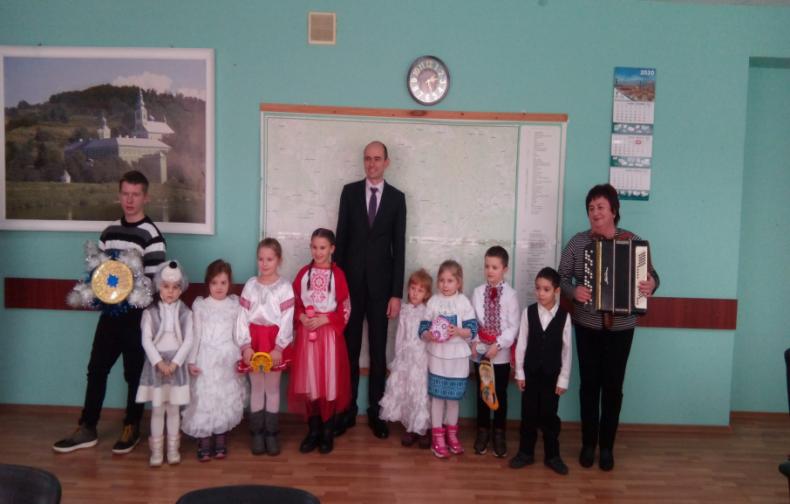 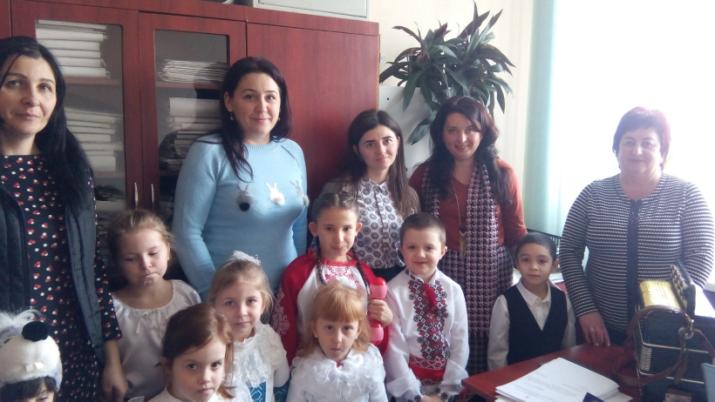 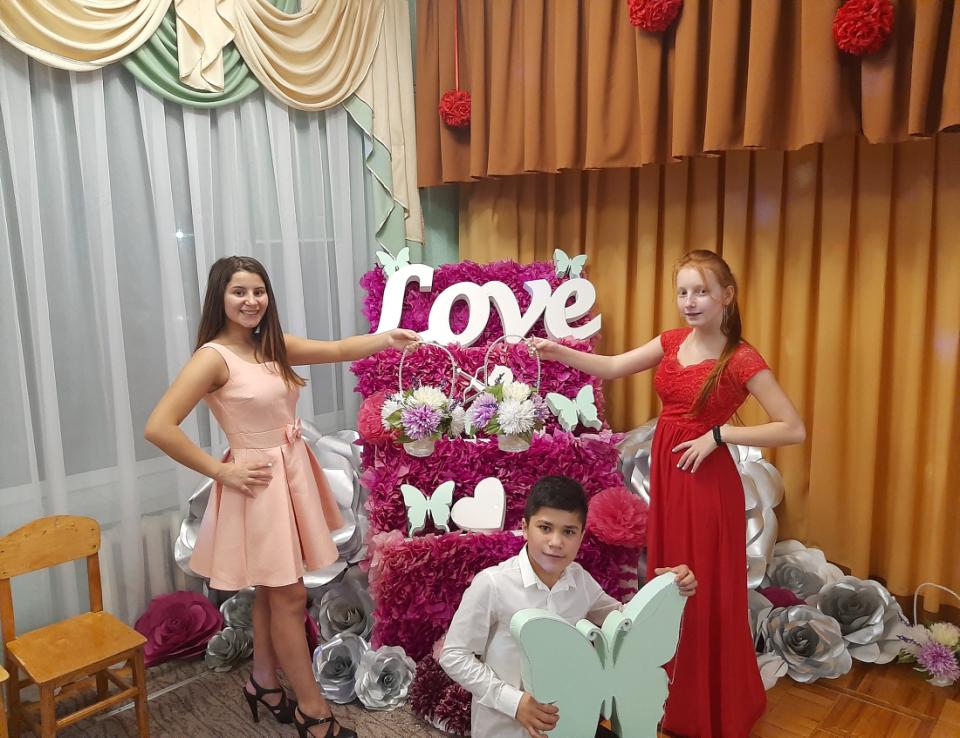 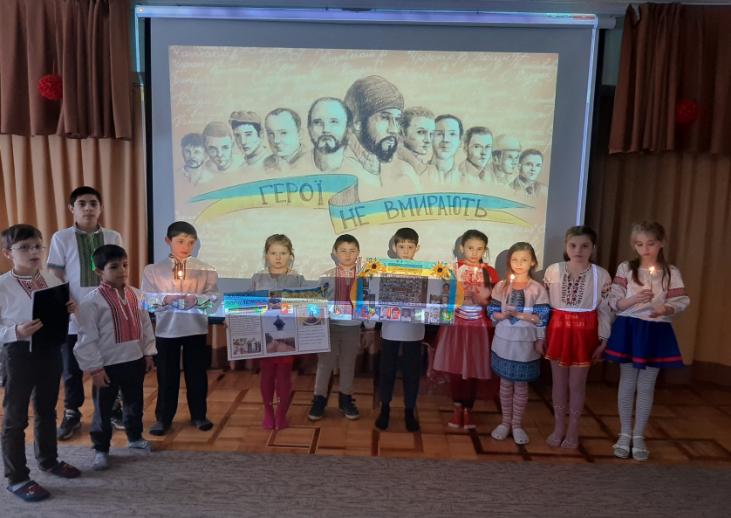 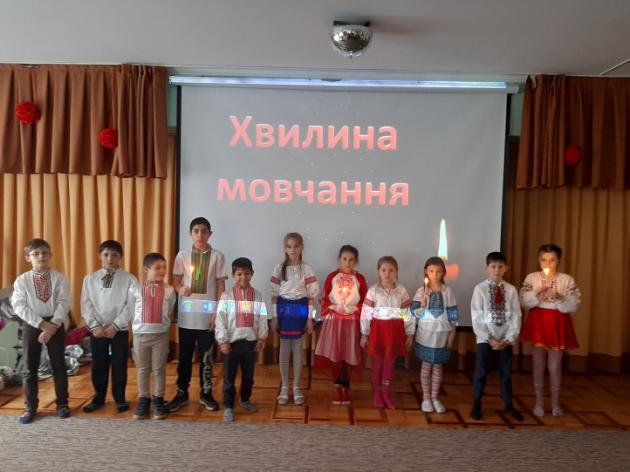 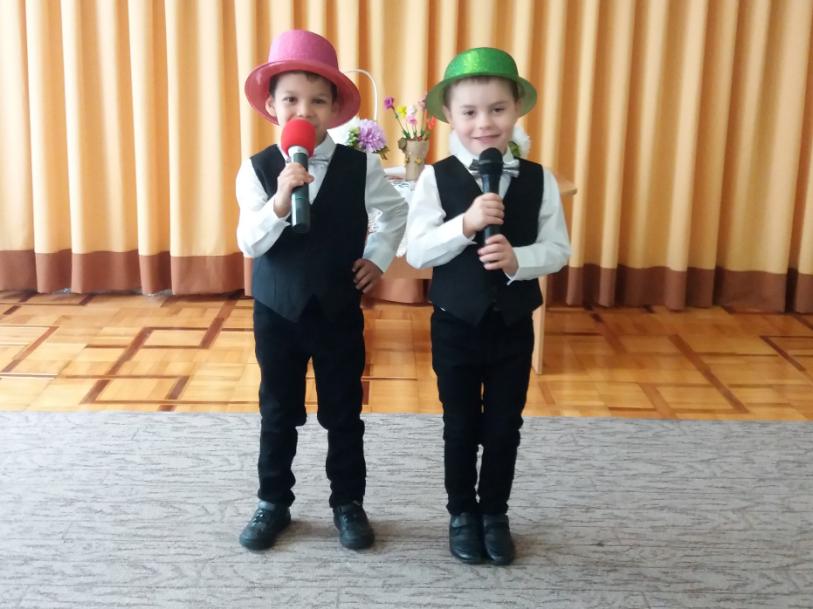 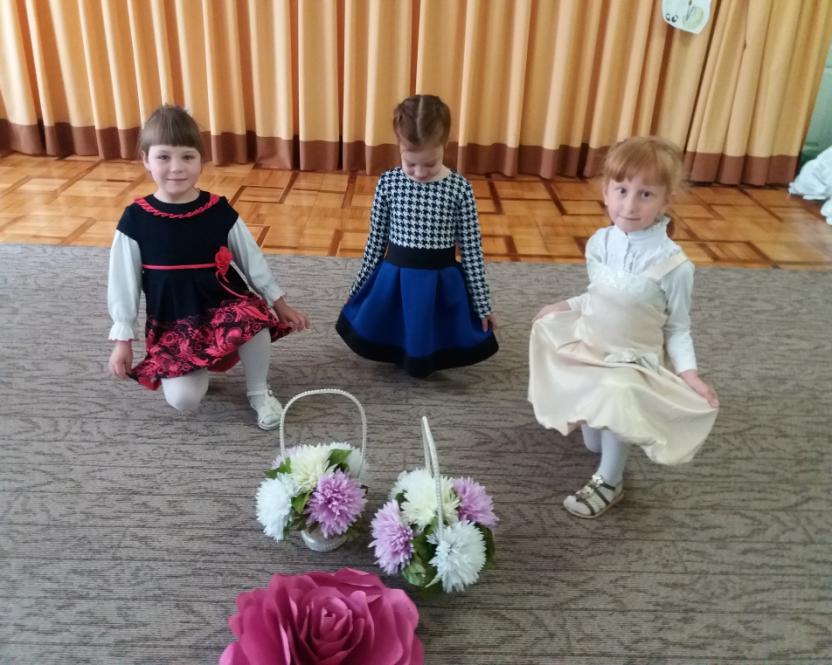 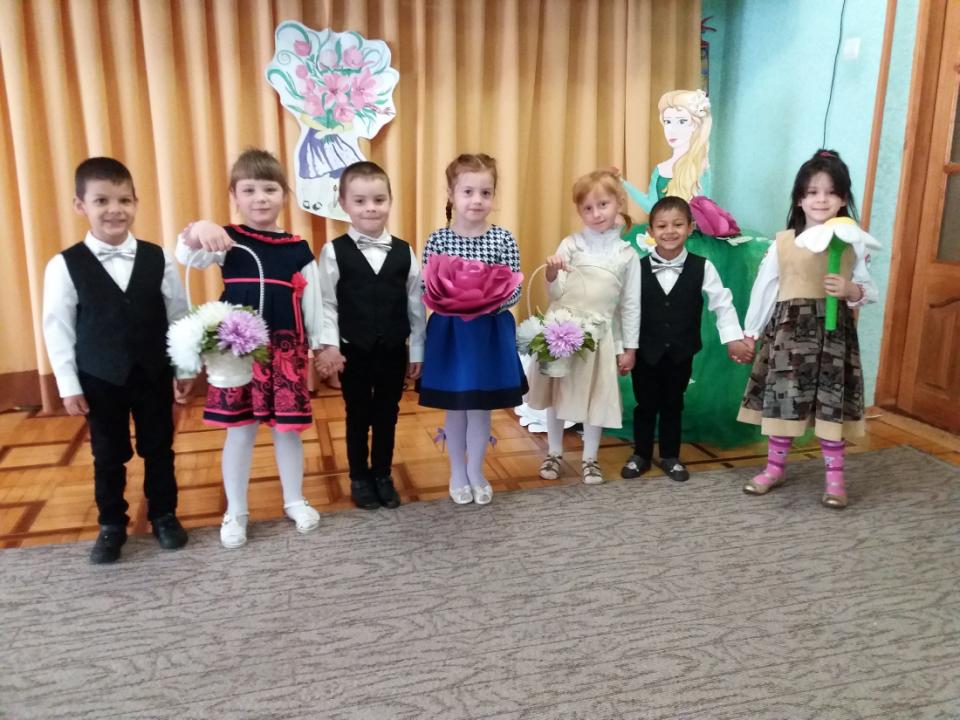 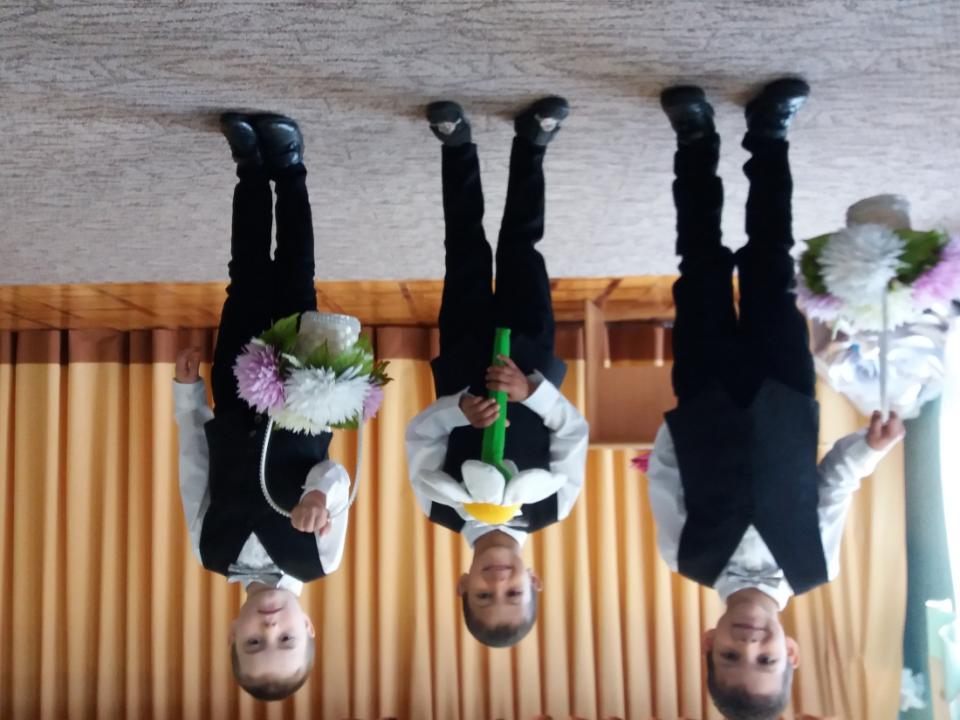